PHÒNG GIÁO DỤC VÀ ĐÀO TẠO QUẬN LONG BIÊN TRƯỜNG MẦM NON HOA SỮA
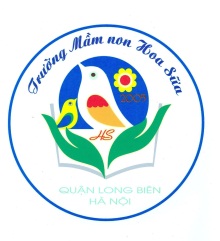 GIÁO ÁN PHÁT TRIỂN THỂ CHẤT
Đề tài :  - VĐCB : Bật qua vật cản 
                        - TCVĐ : Đập bóng 
             Lứa tuổi : Nhà trẻ D1 ( 24 – 36 tháng)
Cô và trẻ hát , vận động bài hát 1đoàn tàu.
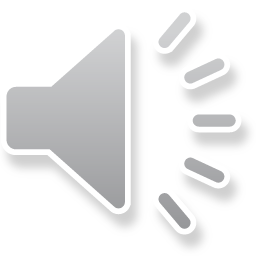 BTPTC: Chú gà trống
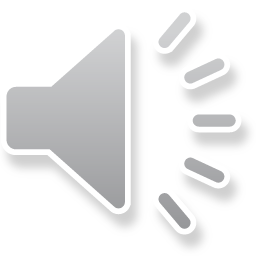 VĐCB : 
Bật qua vật cản
TCVĐ : Đập bóng
3. Kết thúc